Methoden zur langfristigen Stressreduktion
Entspannungstechniken
Techniken im Überblick
wirkt auf:

Progressive Muskelentspannung	muskulärer Ebene

Autogenes Training 			vegetative Ebene
Atemtechniken

Fantasiereisen				emotionale Ebene

Meditationen				kognitive Ebene
Wirkungsebenen
Die vier Ebenen (muskulär, vegetativ, emotional, kognitiv) beeinflussen sich gegenseitig.

Jede positive Veränderung auf einer Ebene wirkt sich indirekt auf die anderen drei aus.
Progressive Muskelentspannung
17 verschiedene Muskelpartien werden nacheinander angespannt und wieder losgelassen
Unterschiede zwischen Spannung und Entspannung  werden  zunehmend besser wahrgenommen.
Im Alltag wird  frühzeitiger gespürt, wenn wir uns in Belastungssituationen verspannen und können etwas dagegen tun.
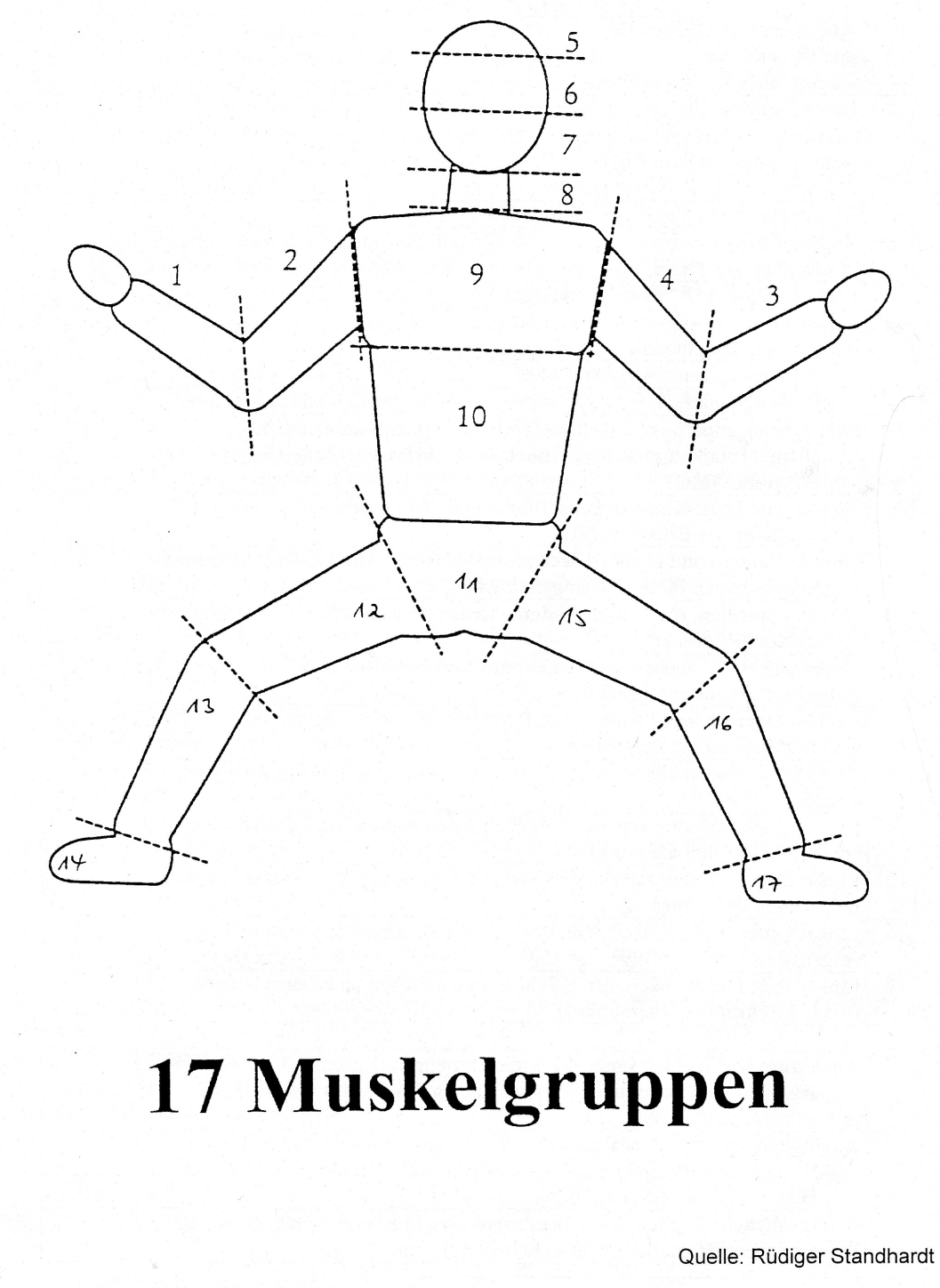 [Speaker Notes: Die Muskelentspannung beginnt mit der Anspannung in einer Hand, dann kommt der Arm hinzu. Die andere Hand  und der Arm wird  angespannt. Es geht weiter zur Stirn, Nase , Mund und Nacken und dann den Körper in Einzelschritten hinunter bis zu den Füßen.]
Autogenes Training
Es werden Worte, Formeln benutzt. Diese nehmen einen Zustand vorweg, der erreicht werden soll.

Stufe für Stufe wird sich Ruhe, Schwere, Wärme, Atemberuhigung, Herzberuhigung vorgestellt.
 
Formeln sind beispielsweise:
Ruhe: Ich bin ganz ruhig und entspannt
Schwere: Mein Arm ist ganz schwer
[Speaker Notes: Autogenes Training heißt, mit eigenen suggestiven (selbstbeeinflussenden) Kräften körperliche und seelische Entspannung einüben und hervorrufen können. Mit Hilfe von Autosuggestion bestimmter Affirmationen und Gedanken gelingt es dabei, sich in einen erwünschten Zustand versetzen.Mit Autogenen Training  ist es möglich, auf Anspannung und Stress mit gezielter Entspannung und Gelassenheit zu reagieren]
Autogenes Training
 
Stufensystem
 
							             Schulter				                                                 	 			  
			         Stirn
 
                   	                         
			   Sonne
 
                                        	 
	    	       Herz
 
                             	     
		Atem
 
                    	  
    	 Wärme
 
     	     
Schwere
[Speaker Notes: Das Training beginnt mit Ruheformel (Ich bin ganz ruhig) und mit der Schwereformel. Wenn die Schwere in Händen und Füßen gespürt wird, kommt die Wärmeformel (Meine Arme sind angenehm warm) dazu. Nach und nach bauen sich wie bei einer Stufe die auszulösenden Empfindungen auf. Das Erlernen dauert ca. 8 Wochen.]
Atemtechniken
Die Entspannung wird durch Lenkung der Aufmerksamkeit auf den Atem herbeigeführt

2 Möglichkeiten:
entweder wird der Atem nur beobachtet und es werden die Empfindungen des Atmens wahrgenommen 
oder der Atem wird bewusst beeinflusst
Meditationen
Ruhigstellung des Organismus durch Ausschaltung äußerer und innerer Reize

2 Elemente:
Konzentration auf den Augenblick
Schulung der Achtsamkeit

Übungen: Atemzählen, Konzentration auf ein Objekt,  z.B. Kerzenflamme
Wirkung der Entspannungstechniken
alle führen 

zu einer Senkung des Erregungsniveaus
zu einer Erhöhung der Belastbarkeit
zum Abbau von Beschwerden wie Spannungskopfschmerz oder Herz-Kreislaufstörungen
Entspannungstechniken
Sie müssen  längere Zeit trainiert werden, um wirksam eingesetzt werden zu können.

Die Übungen sollten täglich durchgeführt werden.
 
Viele Krankenkassen haben Übungs-CDs mit Autogenen Training, Atementspannung oder Progressiver Muskelentspannung